বুধবার, 29 জানুয়ারী 2020
স্বাগতম
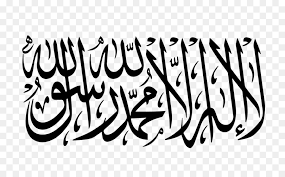 শিক্ষক পরিচিতি




মিজানুর রহমান
সহঃশিক্ষক
(ইসলাম ও নৈতিক শিক্ষা)
ইনডেক্স নং-১১৩৮১২১
খাস সোনামুখী এস.সি উচ্চ বিদ্যালয়
বেলকুচি,সিরাজগঞ্জ।
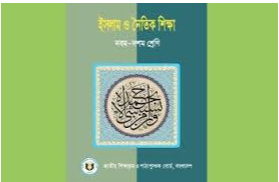 বুধবার, 29 জানুয়ারী 2020
পাঠ পরিচিতি
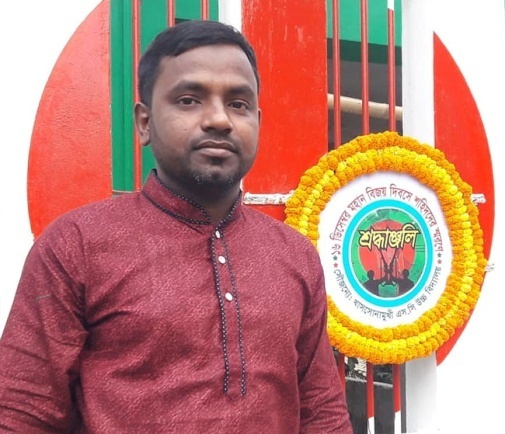 অধ্যায়-০১
পরিচিতি
৯ম শ্রেণী
আকাঈদ
তাওহিদ
পাঠ-০৪
বুধবার, 29 জানুয়ারী 2020
নিচের ছবিগুলো দেখে বল এতে কার পরিচয় ফুটে উঠেছে
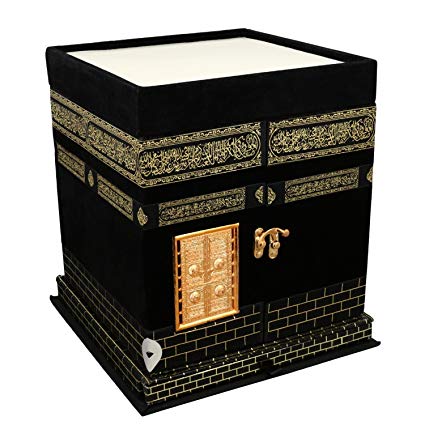 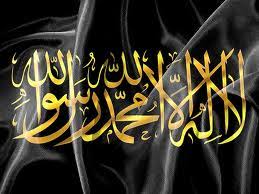 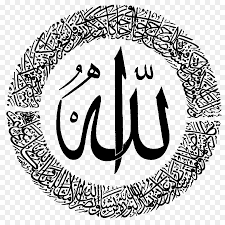 বুধবার, 29 জানুয়ারী 2020
পাঠ ঘোষণা
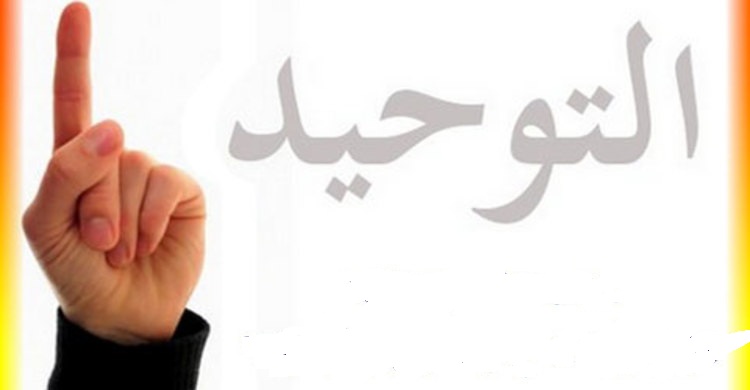 বুধবার, 29 জানুয়ারী 2020
শিক্ষার্থীরা এই পাঠ শেষে.....
তাওহিদ কী বলতে পারবে;
তাওহিদের গুরুত্ত্ব বর্ণনা করতে পারবে;
তাওহিদের প্রভাব ব্যাখ্যা করতে পারবে।
বুধবার, 29 জানুয়ারী 2020
তাওহিদের পরিচয়
তাওহিদ অর্থ একত্ববাদ। আল্লাহকে এক ও অদ্বিতীয় মনে করাকে তাওহিদ বলে। তিনিই প্রশংসা ও ইবাদতের একমাত্র মালিক।
একক কাজ
বুধবার, 29 জানুয়ারী 2020
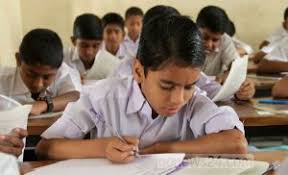 সময়-১ মিনিট
কার একত্ববাদের ঘোষণা দেওয়া হয়েছে?
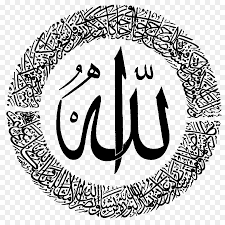 বুধবার, 29 জানুয়ারী 2020
সময়-১ মিনিট
তাওহিদ কি?
তাওহিদ আরবি শব্দ এর অর্থ একত্ববাদ
বুধবার, 29 জানুয়ারী 2020
সময়-১ মিনিট
আমাদের রিজিকদাতা কে?
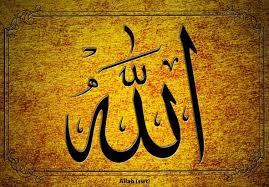 বুধবার, 29 জানুয়ারী 2020
তাওহিদের গুরুত্ব
ঈমান ও ইসলামের মুল ভিত্তি হল তাওহিদ;
তাওহিদে বিশ্বাস না করলে কেউ মুমিন বা মুসলিম হতে পারেনা;
সকল নবী রাসুল আল্লাহর একত্ববাদের ঘোষণা দিয়েছেন ;
তাওহিদে বিশ্বাসীগণ জান্নাত লাভ করবেন।
বুধবার, 29 জানুয়ারী 2020
সময়-৫ মিঃ
জোড়ায় কাজ
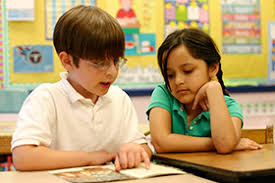 তাওহিদের শিক্ষা প্রতিষ্ঠার জন্য নবি-রাসুলগণ কিরুপ সমস্যার সম্মুখীন হয়েছিলেন তার কয়েকটি উদাহরণ দাও।
তাওহিদের প্রভাব
বুধবার, 29 জানুয়ারী 2020
আসমান যমীন,চন্দ্র-সূর্য,গ্রহ নক্ষত্রের সৃষ্টিকর্তা হলেন মহান আল্লাহ;
কৃতজ্ঞতা প্রকাশের সুযোগ হয়;
আত্মসচেতন ও আত্মমর্যাদাবান করে;
সৎচরিত্রবান হয়;
আল্লাহর গুণে গুণান্বিত হওয়ার অনুশীলন করে;
ঐক্য ও ভ্রাতৃত্ব প্রতিষ্ঠা করে;
ইবাদত ও সৎকর্মে উৎসাহিত করে;
পরকালীন জীবনে মানুষকে সফলতা দান করে।
বুধবার, 29 জানুয়ারী 2020
সময়-৫ মিঃ
দলীয় কাজ
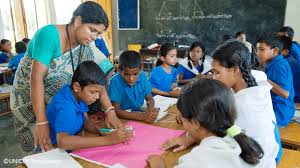 তাওহিদের গুরুত্ব নিয়ে ০৩ টি বাক্য রচনা কর
বুধবার, 29 জানুয়ারী 2020
মুল্যায়ন
1.দাওয়াতের মুল কথা হল_____।
2.তাওহিদই হল_____ মুল।
3.তাওহিদে বিশ্বাস_____ পথ উম্মুক্ত করে।
উত্তরঃ ১-লা ইলাহা ইল্লাল্লাহ (২)ইমানের (৩)জান্নাতের
বুধবার, 29 জানুয়ারী 2020
বাড়ির কাজ
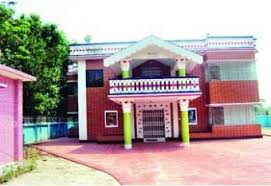 সবাই তাওহিদের প্রভাব সম্পর্কে ৫ টি বাক্য রচনা করে নিয়ে আসবে।
বুধবার, 29 জানুয়ারী 2020
প্রশ্নোত্তর পর্ব
বুধবার, 29 জানুয়ারী 2020
আল্লাহ হাফেজ